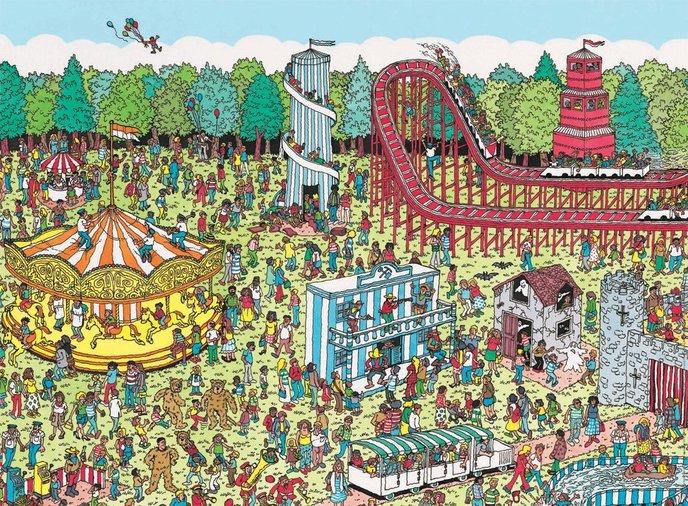 Où est l’erreur ???
1ER temps: STATUTS DE L’ERREUR?
Une faute  pour le modèle transmissif:  mise en cause de l’implication de l’élève.
Si cela ne reste que sommatif peu de progrès à attendre
Par contre
Si cela est considéré comme une balise et donc le point de départ d’une stratégie de re médiation….
EVOLUTION
Un bugg dans le processus d’apprentissage dans  les     modèles  comportementalistes
L’erreur est, alors, à considérer comme une information
 à prendre en compte dans les processus didactiques et pédagogiques.
L’élève « sait » toujours quelque chose… 
				c’est parfois source de problèmes
Quoi?
Comment le savoir?
L’évaluation par compétences…nous y reviendrons
Faire expliciter sa démarche: entretien de Vermersch
ACTIVITE
faire expliciter un échec.
Faire expliciter une réussite
Atout : ne jamais oublier les bons élèves
Une re médiation efficace: le tutorat entre pairs